Rok szkolny 2018 /2019 
Kwiecień 2019
Egzamin ósmoklasisty
Egzamin gimnazjalny
Podstawa prawna.

Warunki i sposób przeprowadzania egzaminu ósmoklasisty regulują przepisy:
 
rozdziału 3b ustawy z dnia 7 września 1991 r. o systemie oświaty (t.j. Dz. U. z 2018 r., poz. 1457), 
      na podstawie art. 44zzza pkt 1 i 4–12 ww. ustawy zostało wydane 
rozporządzenie Ministra Edukacji Narodowej z dnia 1 sierpnia 2017 r. w sprawie szczegółowych warunków i sposobu przeprowadzania egzaminu ósmoklasisty (Dz.U z  2017 r., poz. 1512).
Egzamin ósmoklasisty obejmuje wiadomości i umiejętności określone ‎w podstawie programowej, w odniesieniu do wybranych przedmiotów ‎nauczanych w klasach I–VIII.
Po raz pierwszy egzamin zostanie przeprowadzony w roku szkolnym 2018/2019.
Do egzaminu ósmoklasisty przystępują:
uczniowie VIII klasy szkoły podstawowej,
uczniowie szkół artystycznych realizujących kształcenie ogólne w zakresie szkoły podstawowej – w klasie, której zakres nauczania odpowiada klasie VIII szkoły podstawowej,
słuchacze szkół podstawowych dla dorosłych.
Egzamin ósmoklasisty jest egzaminem obowiązkowym, co oznacza, że każdy uczeń musi do niego przystąpić, aby ukończyć szkołę. 
Nie jest określony minimalny wynik, jaki uczeń powinien uzyskać, dlatego ;egzaminu ósmoklasisty nie można nie zdać.
Egzamin ósmoklasisty jest przeprowadzany w formie pisemnej.
W latach 2019–2021 ósmoklasista przystępuje do egzaminu z trzech przedmiotów obowiązkowych, tj.: 
języka polskiego, 
matematyki, 
języka obcego nowożytnego.
Ósmoklasista przystępuje do egzaminu z jednego z następujących języków obcych nowożytnych: angielskiego, francuskiego, hiszpańskiego, niemieckiego, rosyjskiego, ukraińskiego lub włoskiego. 
Uczeń może wybrać tylko ten język, którego uczy się w szkole w ramach obowiązkowych zajęć edukacyjnych. 
Uwaga: Uczeń może zdawać egzamin z języka, którego naukę kontynuuje, albo z języka, którego naukę rozpoczął w klasie VII. Poziom trudności egzaminu jest jednak taki sam.
Od roku 2022 ósmoklasista przystępuje do egzaminu z czterech przedmiotów obowiązkowych, tj.: 
języka polskiego, 
matematyki, 
języka obcego nowożytnego, 
jednego przedmiotu do wyboru spośród przedmiotów: biologia, chemia, fizyka, geografia lub historia.
Przebieg egzaminu ósmoklasisty

Egzamin odbywa się w kwietniu. Uczeń, który z przyczyn losowych lub zdrowotnych nie ‎przystąpi do egzaminu w tym terminie, przystępuje do niego w czerwcu.‎ 
Egzamin ósmoklasisty jest przeprowadzany przez trzy kolejne dni:
pierwszego dnia – egzamin z języka polskiego, który trwa 120 minut,
drugiego dnia – egzamin z matematyki, który trwa 100 minut,
trzeciego dnia – egzamin z języka obcego nowożytnego, a od roku 2022 również egzamin z przedmiotu do wyboru, z których każdy trwa po 90 minut.
Na egzamin uczeń przynosi ze sobą wyłącznie przybory do pisania: pióro lub długopis ‎z czarnym tuszem/atramentem, a w przypadku egzaminu z matematyki również linijkę. ‎
Na egzaminie nie można korzystać z kalkulatora oraz słowników. Nie wolno także przynosić ‎i używać żadnych urządzeń telekomunikacyjnych.‎
Zadania na egzaminie ósmoklasisty 
W arkuszu egzaminacyjnym ‎z każdego przedmiotu znajdą się: 
zadania ‎zamknięte (tj. takie, w których uczeń wybiera jedną odpowiedź z kilku podanych), 
zadania otwarte (tj. takie, w których uczeń samodzielnie formułuje odpowiedź). ‎
Przykładowe zadania wraz z rozwiązaniami można znaleźć w informatorach o egzaminie ósmoklasisty z poszczególnych przedmiotów.

Szczegółowe informacje: Centralna Komisja Egzaminacyjna https://cke.gov.pl/
Egzamin z języka polskiego

Arkusz egzaminacyjny z języka polskiego składa się z dwóch części:

Część 1.
Zestawy zadań zamkniętych i otwartych do dwóch tekstów: literackiego (epickiego/dramatycznego/lirycznego) i nieliterackiego (popularnonaukowego/publicystycznego/naukowego). W zadaniach mogą się pojawić krótkie fragmenty innych utworów literackich i nieliterackich, teksty ikoniczne (np. obraz, plakat), przysłowia, powiedzenia, frazeologizmy.

Część 2.
Wypracowanie (nie krótsze niż 200 słów) na jeden z dwóch tematów do wyboru:
1)  o charakterze twórczym (np. opowiadanie, list prywatny, współczesna wersja mitu, baśni, legendy lub przypowieści),
2)  o charakterze argumentacyjnym (np. rozprawka, przemówienie, artykuł, list otwarty).
W obu częściach arkusza – w rozwiązywanych zadaniach  i w wypracowaniu – trzeba się wykazać znajomością treści  i problematyki lektur obowiązkowych dla klas VII i VIII: 

Charles Dickens, Opowieść wigilijna 
Aleksander Fredro, Zemsta
Jan Kochanowski, wybór fraszek, pieśni i trenów, w tym treny I, V, VII, VIII
Aleksander Kamiński, Kamienie na szaniec
Ignacy Krasicki, Żona modna
Adam Mickiewicz, Reduta Ordona, Śmierć Pułkownika, Świtezianka,  
II część Dziadów, wybrany utwór z cyklu Sonety krymskie, Pan Tadeusz
Antoine de Saint-Exupéry, Mały Książę
Henryk Sienkiewicz, Quo vadis, Latarnik
Juliusz Słowacki, Balladyna
Stefan Żeromski, Syzyfowe prace
Sławomir Mrożek, Artysta
Melchior Wańkowicz, Ziele na kraterze (fragmenty), Tędy i owędy (wybrany reportaż)

W latach 2019–2021 na egzaminie z języka polskiego będą pojawiały się pytania dotyczące lektur obowiązkowych tylko dla klas 7 i 8.
Największe zmiany

Punktacja za zadanie otwarte rozszerzonej odpowiedzi – wypracowanie:
 Liczba punktów do uzyskania - 20 pkt,
  Dotychczas w gimnazjum było - 10 pkt 
(20 linijek - liczba słów - nieokreślona )
Obecnie: liczba linijek - nieokreślona, określona liczba słów – 200.
Egzamin z matematyki

Na egzaminie z matematyki ważne będzie zaprezentowanie znacznej samodzielności w posługiwaniu się ogólnymi umiejętnościami matematycznymi. Uczniowie zmierzą się z rozwiązywaniem zadań dotyczących wykorzystania matematyki na co dzień–zarówno stosowania wzorów i reguł, jak i logicznego myślenia oraz uporządkowanego działania. 

Arkusz egzaminacyjny z matematyki będzie zawierał od 19 do 23 zadań. Na początku arkusza występują zadania zamknięte (ok. 15), po nich następują otwarte (ok. 6). 

Przykładowe typy zadań zamkniętych to: wielokrotnego wyboru, prawda – fałsz, na dobieranie.
Przykładowe typy zadań otwartych to: obliczeniowe, na uzasadnianie, tworzenie strategii.
Egzamin z języka angielskiego.

Egzamin będzie sprawdzał przede wszystkim umiejętność wykorzystania języka w życiu codziennym. Dlatego na egzaminie pojawią się zadania wymagające przetwarzania informacji w języku angielskim, czyli np. wymagające tłumaczenia, streszczenia, parafrazy. Egzamin ósmoklasisty charakteryzuje się także dużą liczbą zadań otwartych, czyli takich, które wymagają od ucznia udzielenia własnej odpowiedzi, a nie np. wybrania odpowiedzi spośród podanych. Arkusz egzaminacyjny będzie się składał z pięciu części.
Zadania sprawdzające umiejętność rozumienia ze słuchu - będą im towarzyszyć nagrania, których uczeń wysłucha dwukrotnie.
Zadania sprawdzające znajomość funkcji językowych, czyli umiejętność komunikacji – uczniowie będą musieli np. o coś poprosić, zapytać czy udzielić informacji.
Zadania sprawdzające rozumienie tekstów pisanych, czyli umiejętność czytania ze zrozumieniem.
Część poświęcona środkom językowym. Uczniowie będą rozwiązywać zadania badające ich znajomość gramatyki.
Jedno zadanie wymagające napisania własnego tekstu. Może to być list/e-mail, wpis na blogu, zaproszenie, ogłoszenie lub notatka.
Ważne daty dotyczące egzaminu ósmoklasisty w roku szkolnym 2018/2019


Do 30 września 2018 r.

Rodzice ucznia składają dyrektorowi szkoły pisemną deklarację dotyczącą:

języka obcego nowożytnego, z którego uczeń lub słuchacz przystąpi do egzaminu,
zamiaru przystąpienia ucznia do egzaminu z matematyki w języku danej mniejszości narodowej, mniejszości etnicznej lub w języku regionalnym.

Dyrektor szkoły lub upoważniony przez niego nauczyciel informuje rodziców o możliwych sposobach dostosowania warunków i form przeprowadzania egzaminu ósmoklasisty.
Do 15 października 2018 r.

Rodzice ucznia przedkładają dyrektorowi szkoły zaświadczenie o stanie zdrowia lub opinię poradni psychologiczno-pedagogicznej, jeżeli dokument nie był złożony wcześniej. Jeżeli dokument został wydany po tym terminie, należy go złożyć niezwłocznie po otrzymaniu.

Do 20 listopada 2018 r.

Dyrektor szkoły przekazuje rodzicom ucznia na piśmie informację o sposobie dostosowania warunków lub form przeprowadzania egzaminu przyznanych uczniowi przez radę pedagogiczną. W ciągu trzech dni roboczych od otrzymania tej informacji rodzice składają oświadczenie o korzystaniu albo niekorzystaniu ze wskazanych sposobów dostosowania warunków lub formy przeprowadzania egzaminu.
Jeżeli konieczność dostosowania warunków i form egzaminu nastąpiła po 20 listopada–dyrektor szkoły niezwłocznie zawiadamia rodziców ucznia oraz dyrektora Okręgowej Komisji Egzaminacyjnej o przyznanych przez radę pedagogiczną dostosowaniach.
Do ok. 15 stycznia 2019 r. (3 miesiące przed egzaminem)
 
Rodzice ucznia mogą zgłosić dyrektorowi szkoły pisemną informację o zmianie w deklaracji złożonej do 30 września.
Dyrektor szkoły w porozumieniu z rodzicami ucznia składa wniosek do okręgowej komisji egzaminacyjnej o przeprowadzenie egzaminu ósmoklasisty w innym miejscu niż szkoła, np. w domu ucznia (w szczególnych przypadkach wynikających ze stanu zdrowia lub niepełnosprawności ucznia). 

Do ok. 30 marca 2019 r. (nie później niż 2 tygodnie przed egzaminem)

Dotyczy uczniów, którzy zostali laureatami lub finalistami olimpiad przedmiotowych lub laureatami konkursów przedmiotowych o zasięgu wojewódzkim lub ponadwojewódzkim z języka obcego nowożytnego. Rodzice tych uczniów mogą przekazać dyrektorowi szkoły wniosek o zmianę
deklarowanego języka obcego nowożytnego. Język obcy nowożytny może zostać zmieniony wyłącznie na taki język obcy, którego uczeń uczy się w ramach obowiązkowych zajęć edukacyjnych.
Druga połowa kwietnia 2019 r.

Termin główny egzaminu ósmoklasisty

Dwa dni robocze od dnia egzaminu z danego przedmiotu

Uczeń lub jego rodzice mogą zgłosić pisemne zastrzeżenia do dyrektora okręgowej komisji egzaminacyjnej dotyczące naruszenia w trakcie egzaminu przepisów związanych z przeprowadzaniem egzaminu ósmoklasisty.

Pierwsza połowa czerwca 2019 r.

Termin dodatkowy egzaminu ósmoklasisty.

Do egzaminu w terminie dodatkowym przystępuje uczeń, który nie przystąpił do egzaminu w terminie głównym z przyczyn losowych lub zdrowotnych.
Tydzień przed zakończeniem roku szkolnego 2018/2019
Okręgowa Komisja Egzaminacyjna przekazuje wyniki egzaminu ósmoklasisty do szkół.

Dzień zakończenia roku szkolnego 2018/2019 

Uczeń otrzymuje–wraz ze świadectwem–zaświadczenie o szczegółowych wynikach egzaminu ósmoklasisty.
Wyniki i zaświadczenia

W dniu zakończenia roku szkolnego każdy uczeń otrzyma zaświadczenie o szczegółowych ‎wynikach egzaminu ósmoklasisty. Na zaświadczeniu podany będzie wynik procentowy oraz wynik na skali ‎centylowej dla egzaminu z każdego przedmiotu. Wynik procentowy to odsetek punktów (zaokrąglony do liczby całkowitej), które uczeń ‎zdobył za zadania z danego przedmiotu. 

Wynik centylowy to odsetek liczby ósmoklasistów (zaokrąglony do liczby całkowitej), którzy ‎uzyskali z egzaminu z danego przedmiotu wynik taki sam lub niższy niż zdający. 

Na przykład uczeń, który z języka polskiego uzyskał 78% punktów możliwych do zdobycia ‎‎(wynik procentowy), dowie się z zaświadczenia, że wynik taki sam lub niższy uzyskało ‎‎73% wszystkich zdających (wynik centylowy), co oznacza, że wynik wyższy uzyskało ‎‎27% zdających. Wynik centylowy umożliwia porównanie swojego wyniku z wynikami ‎uczniów w całym kraju.‎ 

Wyniki egzaminacyjne są ostateczne i nie mogą być podważone na drodze sądowej.‎
Informacje dodatkowe

Uprawnienia laureatów i finalistów konkursów. 
Uczeń, który jest laureatem lub finalistą olimpiady przedmiotowej lub laureatem konkursu ‎przedmiotowego o zasięgu wojewódzkim i ponadwojewódzkim, organizowanych ‎z zakresu jednego z przedmiotów objętych egzaminem ósmoklasisty jest zwolniony ‎z egzaminu z danego przedmiotu. 
Zwolnienie jest równoznaczne z uzyskaniem ‎z przedmiotu najwyższego wyniku.‎ 

‎Uprawnienia uczniów ze specjalnymi potrzebami edukacyjnymi. 
Uczniowie ze specjalnymi potrzebami edukacyjnymi, w tym uczniowie niepełnosprawni, ‎niedostosowani społecznie oraz zagrożeni niedostosowaniem społecznym, oraz uczniowie (cudzoziemcy) , o których mowa w art. 165 ust. 1 ustawy z dnia 14 grudnia 2016 r. Prawo oświatowe (t.j. z 2018 r., poz. 996 ze zm.) przystępują do ‎egzaminu ósmoklasisty w warunkach i/lub formach dostosowanych do ich potrzeb. 
Szczegółowe ‎informacje dotyczące dostosowań są ogłaszane w komunikacie o dostosowaniach.
Przeliczanie na punkty wyników egzaminu ósmoklasisty 
Wynik przedstawiony w procentach z: 
języka polskiego,
matematyki
		mnoży się przez 0,35
Wynik przedstawiony w procentach z języka obcego nowożytnego mnoży się przez 0,3. 
PODSTAWA PRAWNA: 

Ustawa z dnia 14 grudnia 2016r. prawo oświatowe (t. j. Dz. U. z 2018 r. poz. 996  ze zm.) – rozdział 6 
Rozporządzenie Ministra Edukacji Narodowej z dnia 16 marca 2017r. w sprawie przeprowadzania postępowania rekrutacyjnego oraz postępowania uzupełniającego do publicznych przedszkoli, szkół i placówek (Dz. U. z 2017r. poz. 610)
Unieważnienie egzaminu ósmoklasisty z danego przedmiotu.

Uczeń ma  obowiązek  samodzielnie  rozwiązywać  zadania  zawarte  w  arkuszu egzaminacyjnym, w szczególności tworzyć własny tekst lub własne rozwiązania zadań w czasie trwania egzaminu. 
Egzamin ósmoklasisty z danego przedmiotu może zostać unieważniony. 
Unieważnienie może nastąpić: 
podczas egzaminu lub 
Po egzaminie, jeżeli podczas sprawdzania pracy egzaminacyjnej stwierdzone zostanie niesamodzielne rozwiązywanie zadania lub zadań egzaminacyjnych przez ucznia. 
Decyzję o unieważnieniu podczas egzaminu podejmuje przewodniczący zespołu egzaminacyjnego (zazwyczaj jest nim dyrektor szkoły). 
Decyzję o unieważnieniu podczas sprawdzania pracy egzaminacyjnej podejmuje dyrektor okręgowej komisji egzaminacyjnej lub dyrektor Centralnej Komisji Egzaminacyjnej.
Szczegółowe  informacje  o  trybie  unieważniania  egzaminu ósmoklasisty z danego przedmiotu są zawarte w Informacji o sposobie organizacji i przeprowadzania egzaminu ósmoklasisty obowiązującej w danym roku szkolnym, ogłoszonej w Biuletynie Informacji Publicznej na stronie internetowej CKE. 

W Informacji dostępne są wszystkie wzory formularzy niezbędnych uczniowi lub jego rodzicom, jeżeli wobec pracy ucznia stosuje się procedurę unieważnienia egzaminu z danego przedmiotu.

Unieważnienie egzaminu ósmoklasisty z danego przedmiotu w terminie głównym skutkuje koniecznością przystąpienia do egzaminu z tego przedmiotu w terminie dodatkowym. 

Unieważnienie  egzaminu  ósmoklasisty  z  danego  przedmiotu  w  terminie  dodatkowym skutkuje uzyskaniem wyniku „0%” z tego przedmiotu.
Zastrzeżenia dotyczące naruszenia przepisów przeprowadzania egzaminu.

Jeżeli-zdaniem ucznia lub jego rodziców–w trakcie egzaminu ósmoklasisty nie były przestrzegane przepisy dotyczące jego przeprowadzenia, uczeń lub jego rodzice mogą w terminie 2 dni roboczych, od dnia egzaminu z danego przedmiotu, zgłosić pisemne zastrzeżenia do dyrektora okręgowej komisji egzaminacyjnej. 

Szczegółowe informacje o trybie wnoszenia zastrzeżeń dotyczących naruszenia przepisów przeprowadzania egzaminu są zawarte w Informacji o sposobie organizacji i przeprowadzania egzaminu ósmoklasisty obowiązującej w danym roku szkolnym, ogłoszonej w Biuletynie Informacji Publicznej na stronie internetowej CKE. 

W Informacji, dostępne są wszystkie wzory formularzy niezbędnych uczniowi lub jego rodzicom, którzy chcą zgłosić zastrzeżenia dotyczące naruszenia przepisów przeprowadzania egzaminu ósmoklasisty.
Wgląd do pracy egzaminacyjnej oraz wniosek o weryfikację sumy przyznanych punktów

Uczeń lub jego rodzice mają prawo wglądu do sprawdzonej i ocenionej pracy egzaminacyjnej tego ucznia, w miejscu i czasie wskazanym przez dyrektora okręgowej komisji egzaminacyjnej, w ciągu 6 miesięcy od dnia wydania przez Okręgową Komisję Egzaminacyjną zaświadczenia/informacji o szczegółowych wynikach egzaminu ósmoklasisty. 
Wniosek o wgląd do pracy egzaminacyjnej składa się do dyrektora właściwej okręgowej komisji egzaminacyjnej. Wniosek może być złożony osobiście przez ucznia lub jego rodziców, lub przesłany do OKE drogą elektroniczną, faksem lub pocztą tradycyjną. 
Formularz wniosku jest dostępny w Informacji o sposobie organizacji i przeprowadzania egzaminu ósmoklasisty ogłaszanej w Biuletynie Informacji Publicznej na stronie internetowej CKE. 
Dyrektor Okręgowej Komisji Egzaminacyjnej – jeżeli to możliwe, w porozumieniu z uczniem lub jego rodzicami – w ciągu nie więcej niż 5 dni roboczych od otrzymania wniosku o wgląd wyznacza termin wglądu (dzień oraz godzinę). 
O wyznaczonym terminie wglądu komisja okręgowa informuje ucznia lub jego rodziców
Egzamin gimnazjalny
Egzamin w klasie trzeciej gimnazjum obejmuje wiadomości i umiejętności określone ‎w podstawie programowej kształcenia ogólnego w odniesieniu do wybranych przedmiotów ‎nauczanych na trzecim i wcześniejszych etapach edukacyjnych.

Egzamin gimnazjalny składa się z trzech części: 
humanistycznej z zakresu historii i wiedzy o społeczeństwie oraz z zakresu języka ‎polskiego, 
matematyczno-przyrodniczej z zakresu przedmiotów przyrodniczych i z zakresu ‎matematyki, 
z języka obcego nowożytnego.‎
Gimnazjalista przystępuje do egzaminu z jednego z następujących języków: angielskiego, ‎francuskiego, hiszpańskiego, niemieckiego, rosyjskiego, ukraińskiego i włoskiego. Uczeń może ‎wybrać tylko ten język, którego uczy się w szkole jako przedmiotu obowiązkowego.‎ 
Do egzaminu z języka obcego nowożytnego na poziomie podstawowym ma obowiązek ‎przystąpić każdy gimnazjalista. Egzamin na poziomie rozszerzonym jest obowiązkowy tylko ‎dla uczniów, którzy na egzaminie wybrali język, którego uczyli się również w szkole ‎podstawowej. Mogą do niego przystąpić także pozostali gimnazjaliści, jeśli zechcą sprawdzić ‎poziom swoich umiejętności językowych. 

Egzamin ma formę pisemną. Przystąpienie do egzaminu jest warunkiem ukończenia ‎gimnazjum, ale nie określa się minimalnego wyniku, jaki zdający powinien uzyskać, toteż ‎egzaminu nie można nie zdać.‎
Przebieg egzaminu

Egzamin odbywa się w kwietniu. Uczeń, który z przyczyn losowych lub zdrowotnych nie ‎przystąpi do egzaminu w tym terminie, przystępuje do niego w czerwcu.‎ 
Każda część egzaminu jest przeprowadzana innego dnia. 
Części humanistyczna ‎i matematyczno-przyrodnicza trwają po 150 minut. 
Egzamin z zakresu języka polskiego ‎i z zakresu matematyki trwa po 90 minut, 
a z zakresu historii i wiedzy o społeczeństwie ‎i z zakresu przedmiotów przyrodniczych trwa po 60 minut. Część egzaminu z języka obcego ‎nowożytnego trwa 60 minut na każdym z poziomów: podstawowym i rozszerzonym.‎ 
Poszczególne zakresy egzaminu rozdzielone są przerwą. 
Każda cześć/zakres/poziom egzaminu ‎rozpoczyna się o godzinie określonej w komunikacie o harmonogramie.
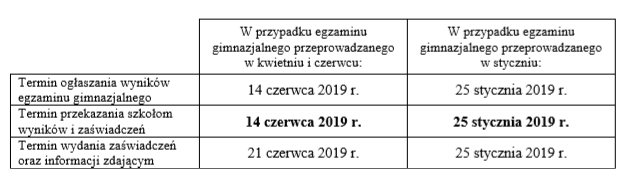 Na egzamin uczeń przynosi ze sobą wyłącznie przybory do pisania: pióro lub długopis ‎z czarnym tuszem/atramentem, a w przypadku części drugiej z zakresu matematyki również linijkę. 
Na egzaminie nie można korzystać z kalkulatora oraz słowników. Nie wolno także przynosić ‎i używać żadnych urządzeń telekomunikacyjnych.‎
Zadania na egzaminie
Zadania z historii i wiedzy o społeczeństwie, przedmiotów przyrodniczych i języka obcego ‎nowożytnego na poziomie podstawowym mają formę zamkniętą. 
W arkuszu egzaminacyjnym ‎z języka polskiego, matematyki i języka obcego na poziomie rozszerzonym oprócz zadań ‎zamkniętych, znajdują się również zadania otwarte. ‎
Przykładowe zadania wraz z rozwiązaniami można znaleźć w:‎ 
informatorze o egzaminie gimnazjalnym, 
przykładowych arkuszach egzaminacyjnych, 
arkuszach z lat ubiegłych.
Wyniki i zaświadczenia

W dniu zakończenia roku szkolnego każdy uczeń otrzyma zaświadczenie o szczegółowych ‎wynikach egzaminu. Na zaświadczeniu podany będzie wynik procentowy oraz wynik na skali ‎centylowej dla każdego zakresu/poziomu egzaminu gimnazjalnego, do którego uczeń ‎przystąpił.
Wynik procentowy to odsetek punktów (zaokrąglony do liczby całkowitej), które uczeń ‎zdobył za zadania z danego zakresu/poziomu. ‎
Wynik centylowy to odsetek liczby gimnazjalistów (zaokrąglony do liczby całkowitej), którzy ‎uzyskali z danego zakresu/poziomu wynik taki sam lub niższy niż zdający. ‎
Wynik centylowy umożliwia porównanie swojego wyniku z wynikami ‎uczniów w całym kraju.‎

Wyniki egzaminacyjne są ostateczne i nie mogą być podważone na drodze sądowej.‎
Przeliczanie na punkty wyników egzaminu gimnazjalnego
Wynik przedstawiony w procentach z: języka polskiego, historii i wiedzy o społeczeństwie, matematyki, przedmiotów przyrodniczych, języka obcego nowożytnego na poziomie podstawowym 
mnoży się przez 0,2

PODSTAWA PRAWNA:

Ustawa z dnia 7 września 1991 o systemie oświaty (. t.j. z 2018 r., poz. 1457) – rozdział 2a
Ustawa z dnia 14 grudnia 2016r. przepisy wprowadzające ustawę prawo oświatowe (Dz. U. z 2017 r. Poz. 60 ze zm.) art. 149
Rozporządzenie Ministra Edukacji Narodowej z dnia 14 marca 2017r. w sprawie przeprowadzania postępowania rekrutacyjnego oraz postępowania uzupełniającego na lata szkolne 2017/2018 – 2019/2020 do trzyletniego liceum ogólnokształcącego, czteroletniego technikum i branżowej szkoły I stopnia, dla kandydatów będących absolwentami dotychczasowego gimnazjum (Dz. U. z 2017 r. poz. 586)
Uprawnienia laureatów i finalistów konkursów
Uczeń, który jest laureatem lub finalistą olimpiady przedmiotowej lub laureatem konkursu ‎przedmiotowego o zasięgu wojewódzkim i ponadwojewódzkim, organizowanych ‎z zakresu jednego z przedmiotów objętych egzaminem gimnazjalnym jest zwolniony ‎z danego zakresu odpowiedniej części egzaminu, a w przypadku języka obcego ‎nowożytnego z trzeciej części tego egzaminu. Zwolnienie jest równoznaczne z uzyskaniem ‎z danego zakresu lub z części trzeciej egzaminu na poziomie podstawowym i ‎rozszerzonym najwyższego wyniku.‎ 
Uprawnienia uczniów ze specjalnymi potrzebami edukacyjnymi
Uczniowie ze specjalnymi potrzebami edukacyjnymi, w tym uczniowie niepełnosprawni, ‎niedostosowani społecznie oraz zagrożeni niedostosowaniem społecznym, oraz uczniowie (cudzoziemcy) , o których mowa w art. 165 ust. 1 ustawy z dnia 14 grudnia 2016 r. Prawo oświatowe (t.j. z 2018 r., poz. 996 ze zm.) przystępują do ‎egzaminu gimnazjalnego w warunkach i/lub formach dostosowanych do ich potrzeb. 
Szczegółowe ‎informacje dotyczące dostosowań są ogłaszane w Komunikacie dyrektora Centralnej Komisji Egzaminacyjnej z 20 sierpnia 2018 r. w sprawie szczegółowych sposobów dostosowania warunków i form przeprowadzania egzaminu ósmoklasisty i egzaminu gimnazjalnego w roku szkolnym 2018/2019.
Dziękuję za uwagę.






Opracowano na podstawie:
Informator o egzaminie ósmoklasisty od roku szkolnego 2018/2019. Zasady przeprowadzania i przystępowania do egzaminu, Centralna Komisja Egzaminacyjna, Warszawa 2017 r.